EXTINDEREA DOMENIULUI DE MĂSURĂ LA AMPERMETRE
Extinderea domeniului la ampermetre se realizează:
1. în curent continuu → cu rezistența de șunt
2. în curent alternativ → cu transformatorul de curent
REZISTENȚA DE ȘUNT
Definiție: Este o rezistență de valoare mică, ce se montează în paralel cu aparatul și prin care trece o parte din curentul de măsurat.
rs = rezistența de șunt
ra = rezistența ampermetrului
R = rezistența circuitului
I = curentul de măsurat
Ia = curentul nominal al 
ampermetrului 
(domeniul de măsură)
Is = curentul prin rezistența 
de șunt
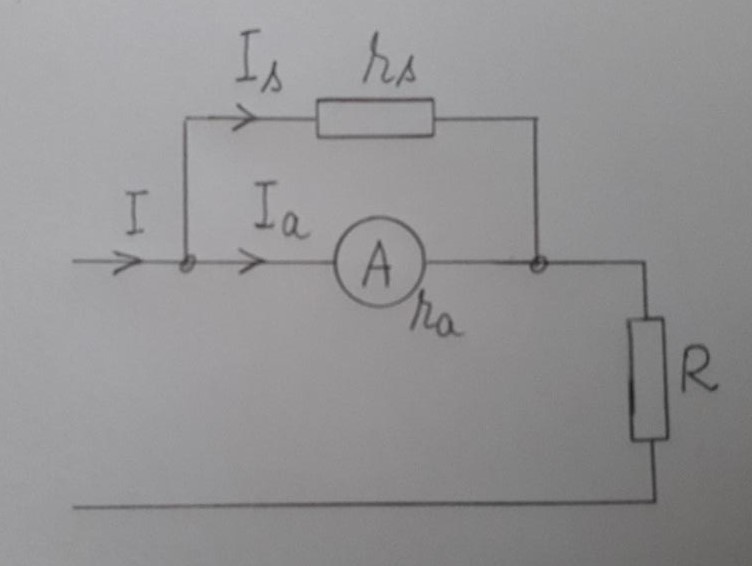 CALCULUL REZISTENȚEI DE ȘUNT
APLICAȚIE
TRANSFORMATORUL DE CURENT
La măsurarea curenților alternativi care depășesc 50A, ajungând până la zeci de mii de amperi, se folosesc ampermetre de 5A sau de 1A împreună cu transformatoare de curent.
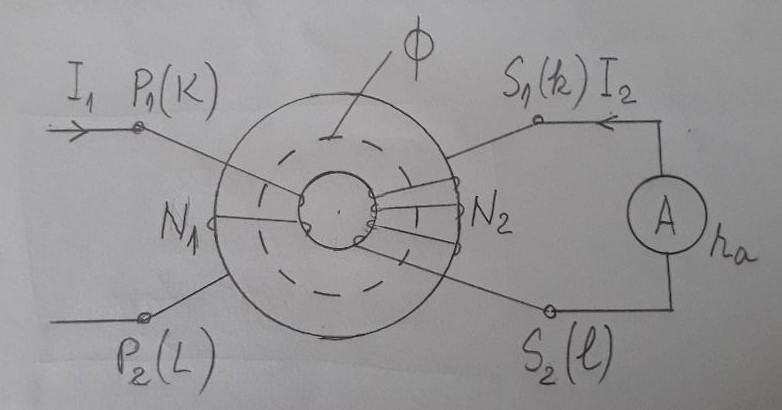